Тема урока:Правописание  падежныхокончаний имен существительных единственного числа 3 склонения в Р.п., Д.п., П.п.
Проверка домашнего задания:упр. 142, стр.89
голодом
на ветру
доктором
на месте
в порядке
в портфеле
Словарная работа.
Корабль
работа
вьюга
ключ
село
здоровье
Большой энциклопедический словарь
МЕДАЛЬ - Металлический знак круглой, прямоугольной или   др. формы, плоский, различного размера, с двусторонним изображением и (или)надписью в память о каком-либо событии, деятеле или месте. Медаль как государственная или общественная награда вручается за особые заслуги, храбрость, значительные достижения в области науки, культуры, спорта, в  память о юбилейных датах, об участии в каких-либо событиях.
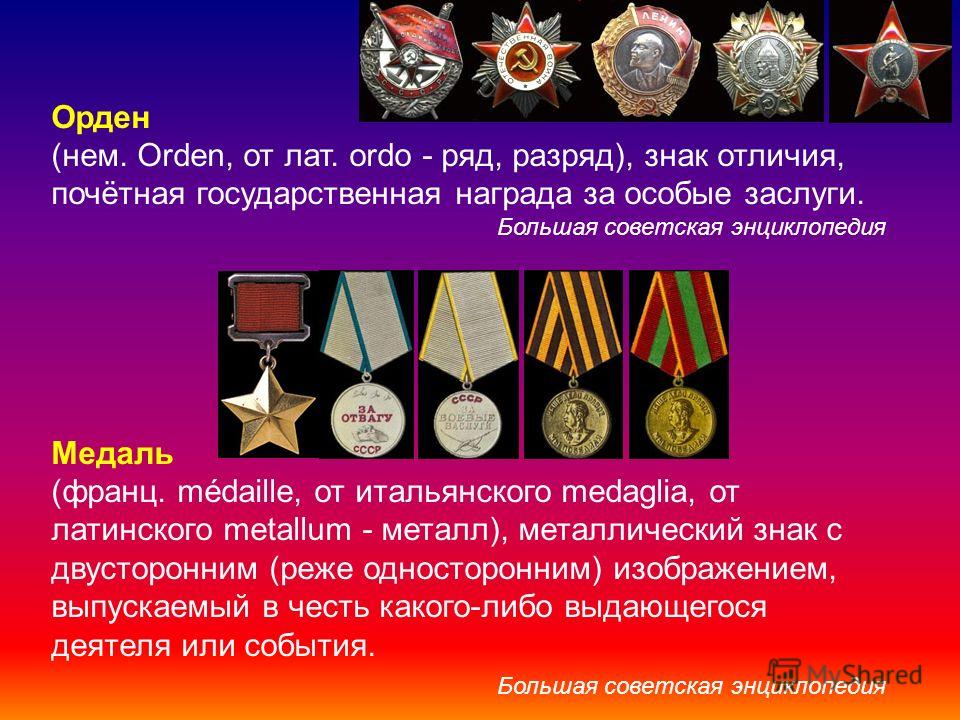 1. Медаль.
2. Заслужил медаль.
3. Шапкин заслужил.
4. Шапкин заслужил медаль за отвагу.
И.п. (что?)    рожь
Р.п.  (чего?)  ржи
Д.п. (чему?) ржи
В.п. (что?)    рожь
Т.п. (чем?)    рожью
П.п. (о чём?)о ржи
И.п. (что?)    медаль
Р.п.  (чего?)  медали
Д.п. (чему?) медали
В.п. (что?)    медаль
Т.п. (чем?)    медалью
П.п. (о чём?)о медали
Имена существительные 3 склонения
Р.п
               в        Д.п          и
                          П.п.
Р.п.
1. Горькая правда лучше сладкой лж
и
…
Р.п.
2. Дождливое лето хуже осен
и
…
Закрепление материала
Работа с учебником: упр.142, стр.90
Домашнее задание
упр.145, стр.91